A Weighty Discussion:
Evaluating a Curriculum Designed to Help Medical Students Empathetically Address Obesity
Natalie Brenders MSIV
Harland Holman MD
[Speaker Notes: National Health and Nutrition Examination Survey, 2009–2010 2, 3
More than 1 in 3 adults are considered to be obese.
17% of children ages 2-19 are obese. 
We see obese children and adults in our clinic, the question is…how do we affect change in this population, and how do we help them to feel supported by their physicians?]
Disclosures
None
Background and Significance
Obese patients have poorer health outcomes
Are physicians trained to discuss obesity?
Do physicians avoid discussing obesity?
Can a positive physician-patient relationship help to prevent obese patients from poor health outcomes?
[Speaker Notes: Theyre more prone to diseases like type 2 diabetes
heart disease
high blood pressure
nonalcoholic fatty liver disease (excess fat and inflammation in the liver of people who drink little or no alcohol)
osteoarthritis (a health problem causing pain, swelling, and stiffness in one or more joints)
some types of cancer: breast, colon, endometrial (related to the uterine lining), and kidney
stroke

Bc obesity affects so many aspects of health, we need to discuss, but are we trained? Do we avoid it?]
Background and Significance
In a study at Wake Forest Medical School 33% of students self-reported a significant anti-fat bias4. 
67% of students were not conscious of their anti-fat bias4.
Ferrante et al showed that a higher number of patient experiences with weight stigma in medical care was negatively associated with patients’ perception of their doctors’ empathy2
[Speaker Notes: Do we discuss obesity, weight with patients? Do we have a bias and this is why we might not discuss?
This study also administered the Weight Implicit Association Test to medical students, a validated measure of preferences for “fat” or “thin”4. 39% of students had an anti-fat bias and 17% an anti-thin bias4. 67% of students were not conscious of their anti-fat bias4.

Negative experiences, person taking care of you is not as emapthetic towards you]
Background and Significance
Patient surveys illustrate that doctors are considered knowledgeable of nutrition information but over half of medical students rate their nutrition knowledge as “inadequate”3
Just 27% (28/105) of U.S. medical schools designated that they provided the minimum of 25 hours of nutrition education1
Healthcare professionals are not trained to address lifestyle recommendations
[Speaker Notes: Do we educate medical students on nutrition?]
Background and Significance
Medical students do not know the causes of obesity5 
27% of students endorsed physiological contributors
24% endorsed behavioral or social contributors
22% were unlikely to endorse any contributors outside of overeating and physical activity
This may contribute to medical professional biases
[Speaker Notes: A study by Phelan et. al sampled 2000 4th year students from 50 U.S. medical schools and queried them about the significance of physiologic, social/behavioral, combined or other determinants as causes of obesity5. This illustrates a lack of understanding of the causes of obesity and can thus contribute to medical professional bias against obese patients.]
Background and Significance
What can be done?
Educate physicians about nutrition, obesity, and implicit biases
Starting in medical school
Background and Significance
Currently all MSU CHM students (approx 200) rotate in Family Medicine for 8 weeks in 6 different communities during 3rd year.
Didactic Curriculum is taught in an interactive case-based style called common problems.
Prior to intervention: was no Obesity case
Mid-clerkship most students complete a non-graded simulated patient experience
Research Design
New obesity case added to 3rd year Family Med clerkship at MSU CHM 
Didactic, interactive session focused on modifiable and non-modifiable risk factors for obesity and evidence-based obesity guidelines
On-line optional tutorial on obesity bias
[Speaker Notes: New obesity curriculum added to 3rd year 8-week Family Medicine clerkship at MSU CHM that is divided into six different community campuses spread across the state]
Research Design
Evaluate new obesity curriculum for the impact on medical student identification of obesity as a problem in a simulated patient with back pain
Monitor for medical student empathy towards patient with obesity and compare the differences in those students exposed to this curriculum
[Speaker Notes: This will help to evaluate both student perceptions of obesity and a new method of teaching students about obesity. This is important research due to the rising obesity epidemic and the lack of knowledge medical doctors traditionally have regarding treating obese patients.]
Curriculum Objectives
Knowledge:  modifiable and non-modifiable risk factors for obesity
Attitude:  bias, and primary care role in management and treatment
Behavior:  motivational interviewing
[Speaker Notes: Knowledge:  Students should understand modifiable(diet, physical activity, medications, gut flora) and non-modifiable(genetics, social dynamics/structures) factors involved with obesity and learn approaches to address obesity including dietary and physical activity counseling, and medication adjustments, using a team based approach.

Attitude:  Students should be aware of potential biases towards obese patients in the medical field and limitations to nutrition and activity counseling (EMR, reimbursements, availability of personnel); however, they should also understand that primary care physicians play a key role in addressing the obesity epidemic. 

Behavior:  Students should demonstrate they can use motivational interviewing to improve physical activity and diet to obese patients]
Curriculum Overview
Case presentation of adult, child – calculate BMI/obese
Obesity etiology
Nutritional tips
Medication management
Curriculum Overview
What can/may a physician do to address family weight concerns?
Accurate history
Accurate data
Medications
Sensitive to concerns and issues of patients
Address weight early rather than late (usual about 5# per year – early before larger weight gains accumulate)

What can/may the community do to address weight concerns?
Safe communities
Healthy foods available
Active activities available
PE in schools
Sidewalks for safe walking

What can/may a family do to address weight concerns?
Less screen time
Value healthy eating 
Value being active
Family meals

What things can not be changed?
Research Design
Students were taught the curriculum either before or after the standardized patient (SP) interaction
Communities assigned teaching of obesity pre or post SP case
SP with chief concern of back pain, vitals show BMI of >30, appears obese
Research Design
SP blinded to the student’s participation in the new curriculum
SP provides feedback in checklist form on whether or not the student identified obesity as a risk factor for back pain and, if obesity was addressed, if this was done empathetically
Results
Student Demographics:
Total Students:  51
Educated before SP case:  27
Educated after doing SP case: 24
Average Student Age: 27 (no stat difference)
Gender: prior education (74% female) no prior education SP (33% female)
Results
Did the student discuss obesity?
No prior education:  18.5% still discussed obesity
Prior education:  20.8%
P=0.64
Results
If obesity was discussed, was it done with empathy?
No prior education: 100%
Prior education: 100%
Conclusions
So far, brief educational intervention doesn’t appear to impact student obesity discussion on SP case.
Very low rate of addressing Obesity
When obesity addressed, SP determined students were empathetic regardless of didactic training
Discussion
Next steps:
Collect year’s worth of data (N=approx. 200)
Why was obesity so often not addressed?
What are the attributes of the students who did/didn’t discussed obesity?
If this brief intervention doesn’t change behavior, what other methods might?
References
Adams, K MPH, RD, Kohlmeier M, MD, and Zeise Sl, MD, PhD. "Nutritional Education in U.S. Medical Schools: Latest Update of Nutritional Survey." Journal of the Association of American Medical Colleges 2010 vol: 85 (9) pp: 1537-42.

Ferrante J, Seaman K, Bator A, Ohman-Strickland P, Gundersen D, Clemow L, Puhl R. “Impact of Perceived Weight Stigma among Underserved Women on Doctor-Patient Relationships.” Obesity science & practice. 2016 vol: 2 (2) pp: 128-135.

Kris-Etherton P, Akabas S, Bales C, Bistrian B, Braun L, Edwards M, Laur C, Lenders C, Levy M, Palmer C, Pratt C, Ray S, Rock C, Saltzman E, Seidner D, Van Horn L. “The need to advance nutrition education in the training of health care professionals and recommended research to evaluate implementation and effectiveness.” The American journal of clinical nutrition. 2014 vol: 99 (5 Suppl) pp: 1153S-66S.

Miller, D, Spangler J, Vitolins M, Davis S, Ip E, Marion G, Crandall S. “Are medical students aware of their anti-obesity bias?” Journal of the Association of American Medical Colleges. 2013 vol: 88 (7) pp: 978-82.

Phelan S, Puhl R, Burke S, Hardeman R, Dovidio J, Nelson D, Przedworski J, Burgess D, Perry S, Yeazel M, van Ryn M. “The mixed impact of medical school on medical students' implicit and explicit weight bias.” Medical education. 2015 vol: 49 (10) pp: 983-92.
Acknowledgements
Marie Noel PhD, RDN
Alan Davis, PhD
Kelly Everard and our MSEDI group
Anne Taft
Thank you
Please evaluate this presentation using the conference mobile app! Simply click on the "clipboard" icon       on the presentation page.
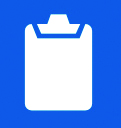